Logística del valor público en Sector Salud
Flujo real de mercancías versus Flujo de información
Brecha
FLUJO DE INFORMACION
FLUJO REAL DE MERCANCIAS
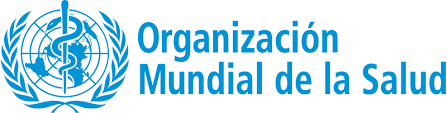 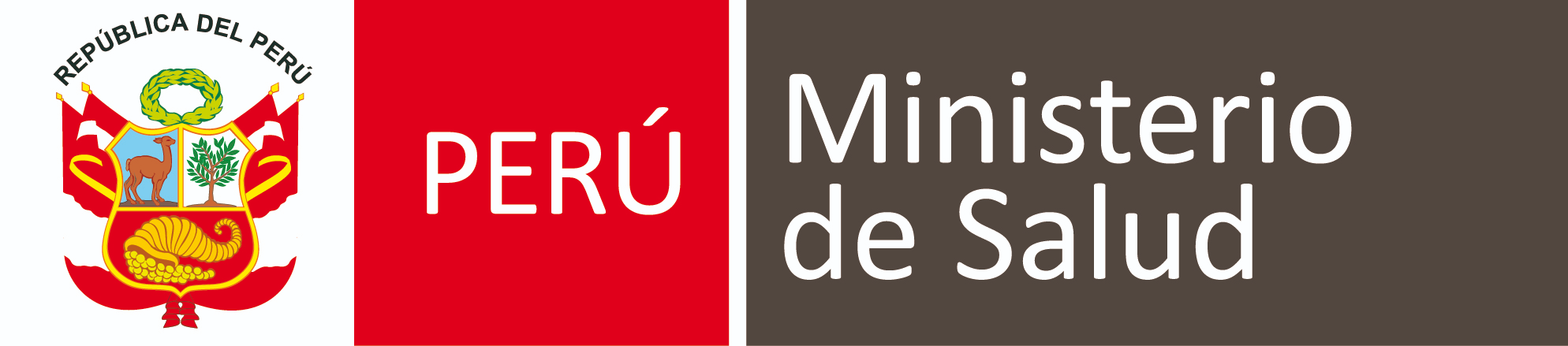 Producción
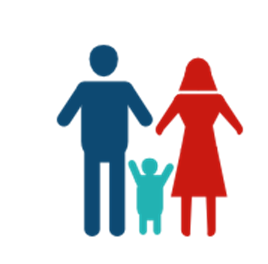 Abastecimiento
Tangibles
Intangibles
Distribución 
Productos
Servicios
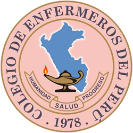 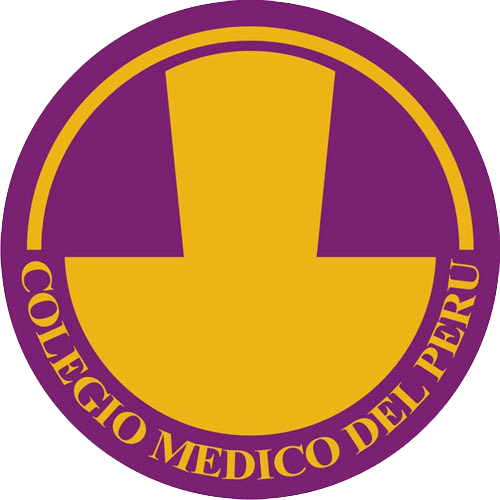 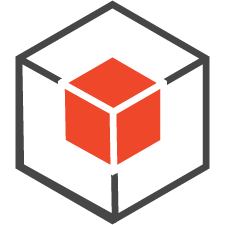 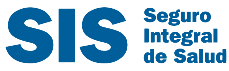 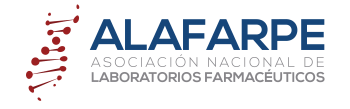 Flujo real
Flujo información
Producto
Dato
Información
Decisión
Retardo (Brecha)
t3
t2
t1
t0
Fuente: Elaboración propia